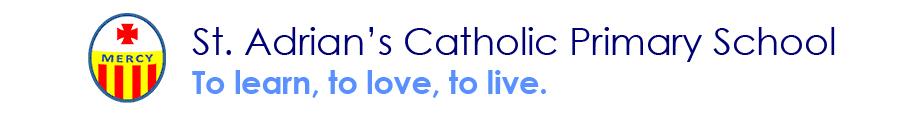 Year 6 SATs Results
Reading
81% ( 84% 2022) reached expected standard
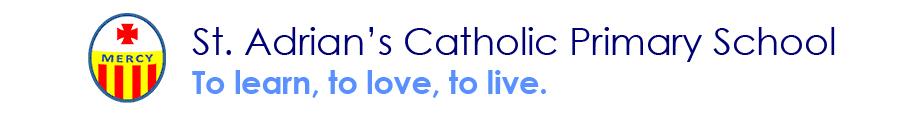 Year 6 SATs Results
Reading
50% (58% 2022) reached 
greater depth
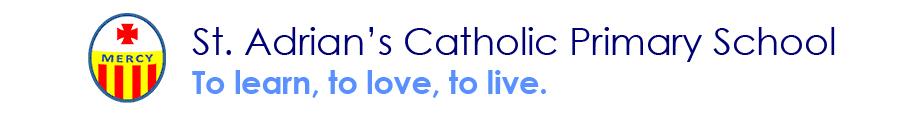 Year 6 SATs Results
Grammar and spelling
84 % (84% 2022)reached expected standard
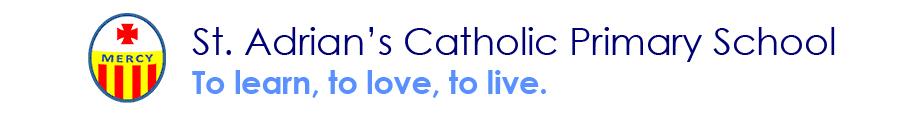 Year 6 SATs Results
Grammar and spelling 
44% (61% 2022) reached
greater depth
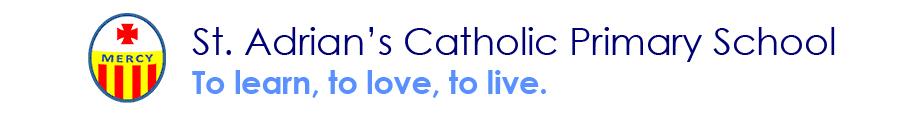 Year 6 SATs Results
Maths
78% (84% 2022) reached expected standard
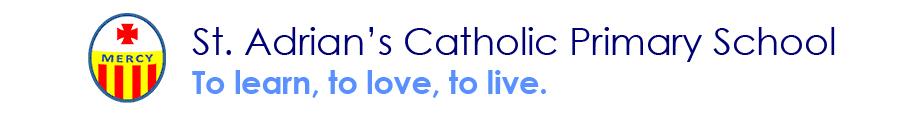 Year 6 SATs Results
Maths
41% (42% 2022) reached 
greater depth
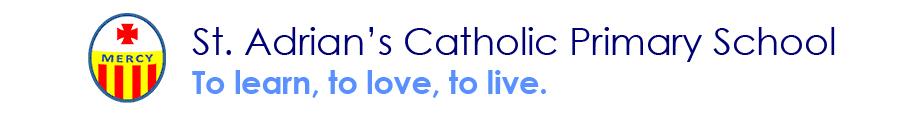 Year 6 Results
Writing
78 % reached expected standard (84% 2022)
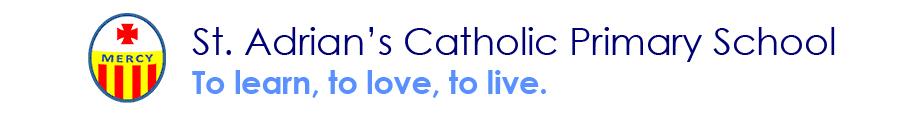 Year 6 Results
Writing
3% reached 
greater depth (16 %2022)
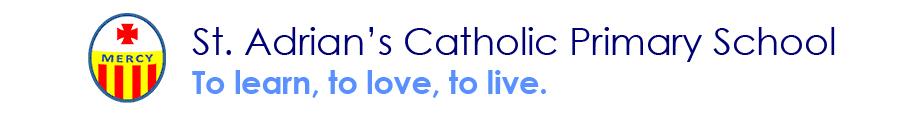 Year 6 Results
Combined RWM
69% (77 % 2022) 
 % expected standard
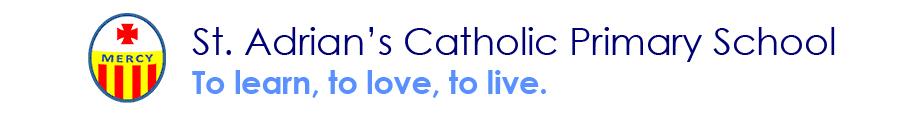 Year 6 Results
Combined reading, writing and maths 
3% greater depth
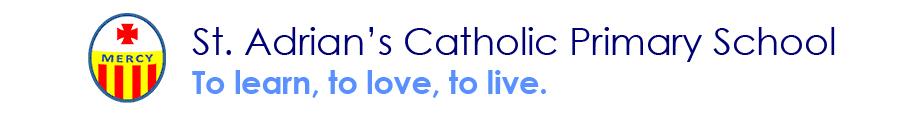 National comparison
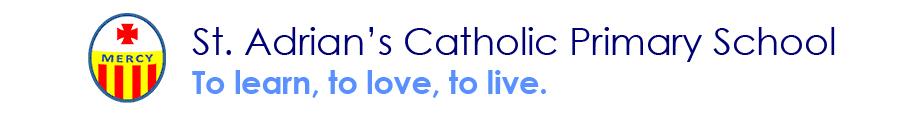 KS2 LA Comparison
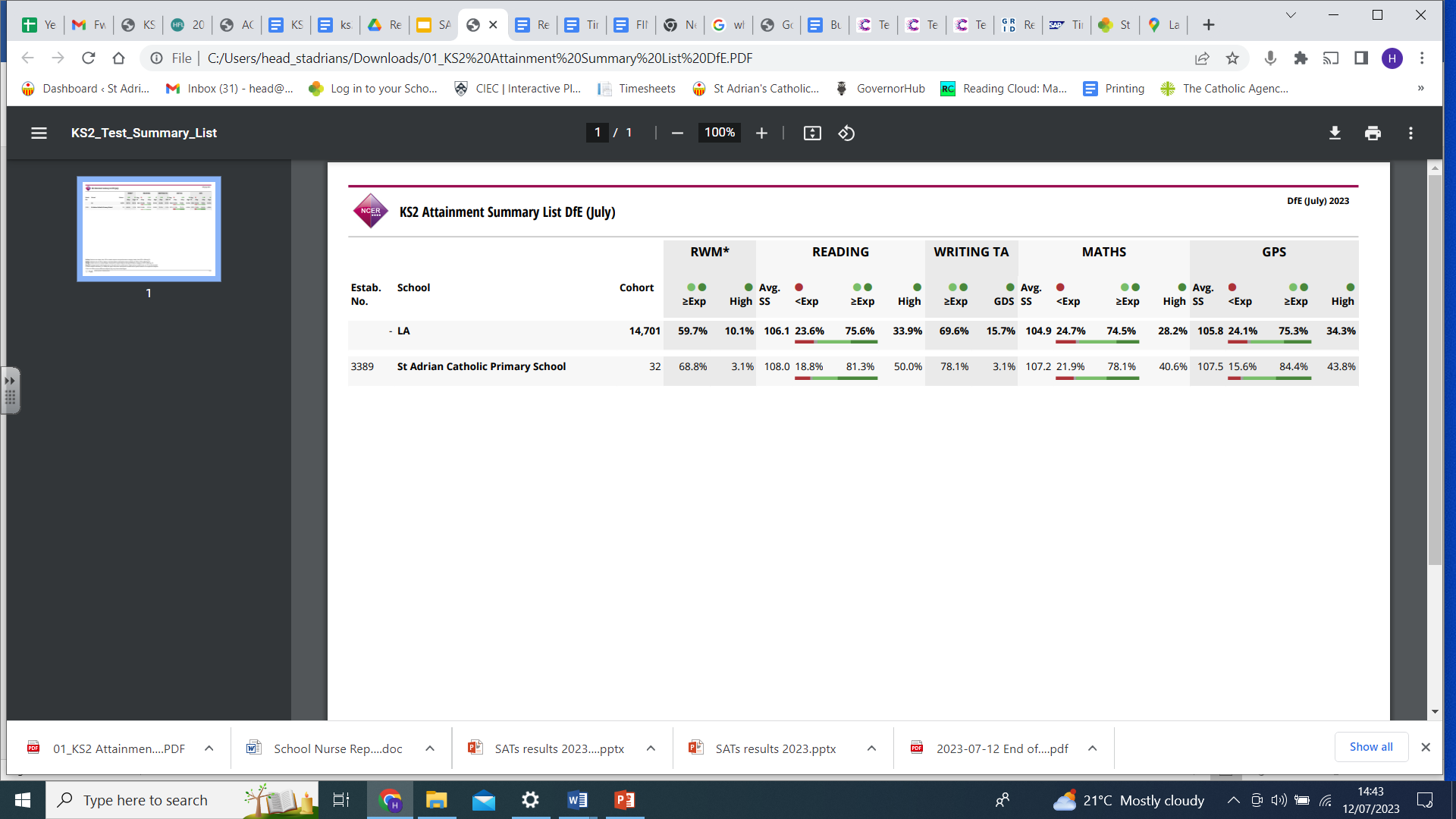 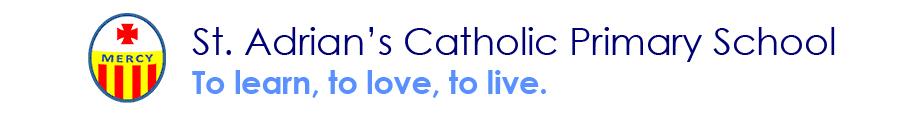 Reception
79 % (67 % 2022) GLD  overall 
LA = 68%
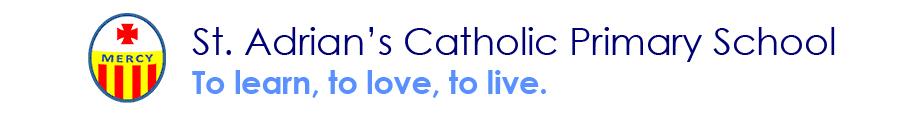 Reception
83% (85% 2202)  
Reading 
LA=77.5%
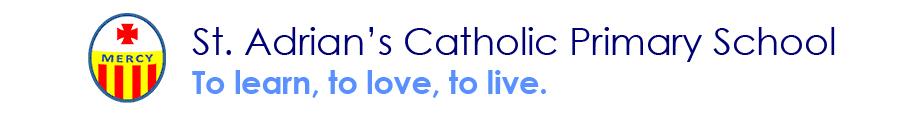 Reception
79% (66% 2022) 
Writing
LA= 72%
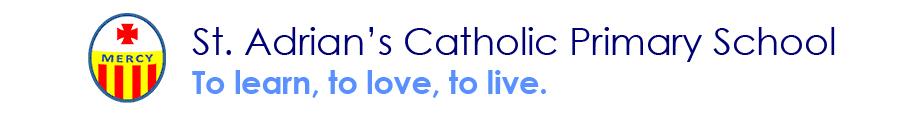 Reception
88% (70 % 2022) 
Number
LA= 81%
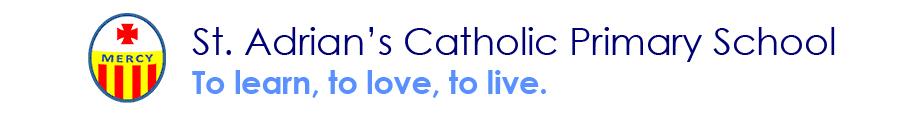 Year 1 Phonic Results
82 % met the standard 
(73% 2022) 
LA = 80% for 2023
All children who missed it in Year 1 achieved it in Year 2=  100% passed phonics check by end of Year 2
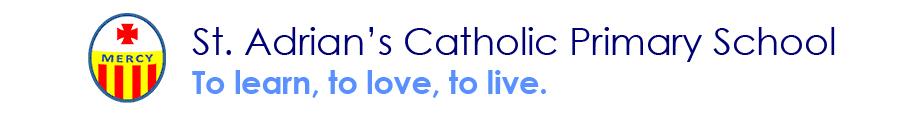 LA Comparison
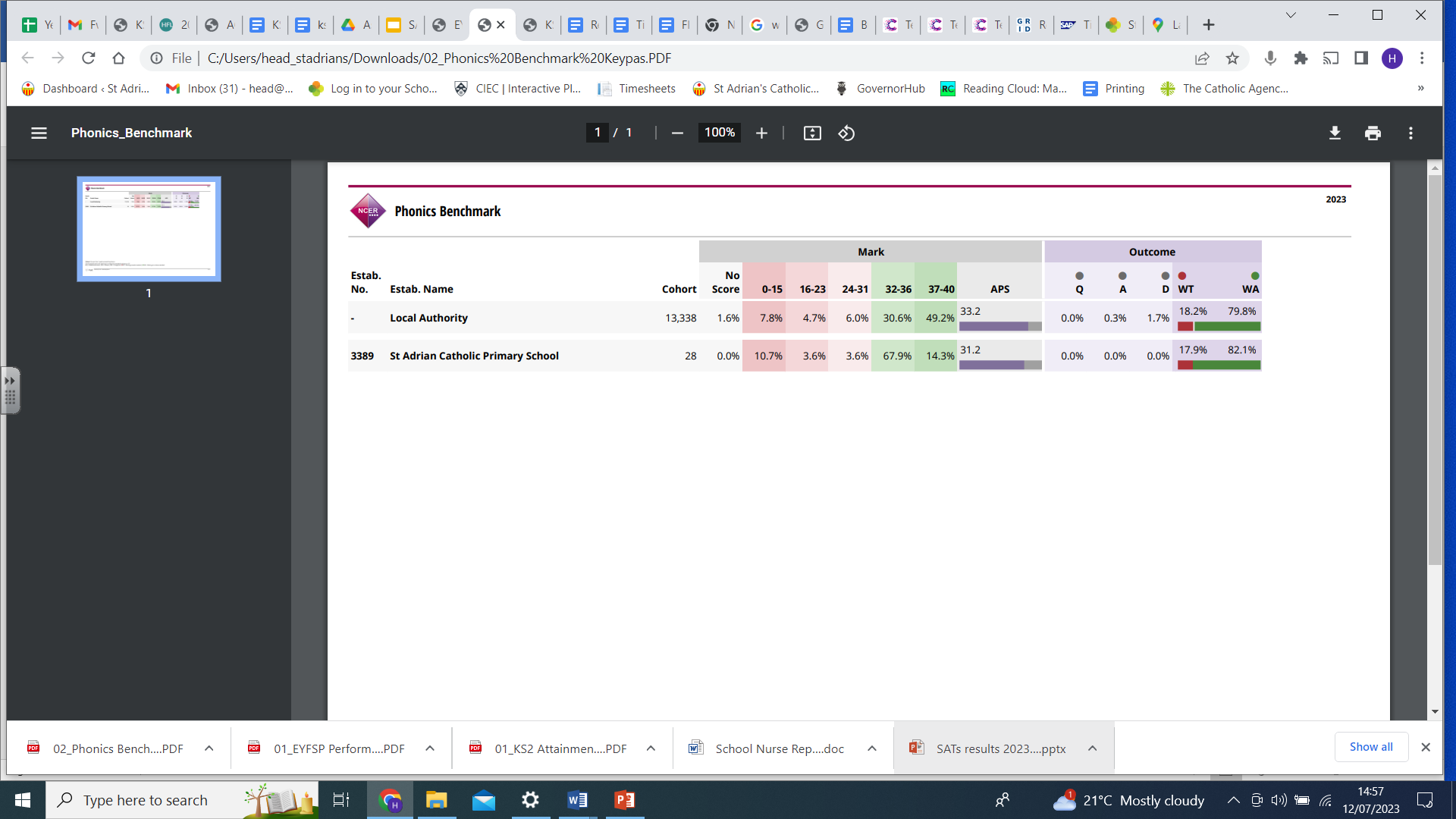 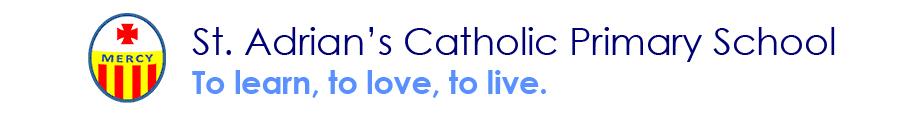 Year 2 Assessments
Reading
76% met the standard
(76% 2022)
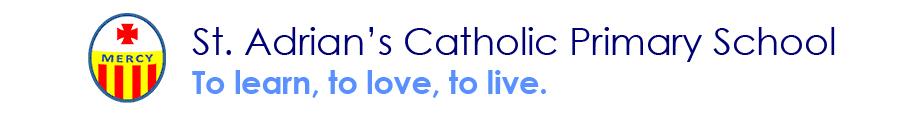 Year 2 Assessments
Writing
76% met the standard 
(76% 2022)
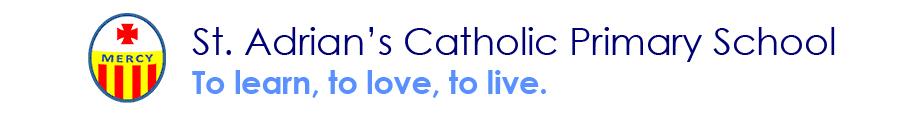 Year 2 Assessments
Maths
79% met the standard 
(80% 2022)
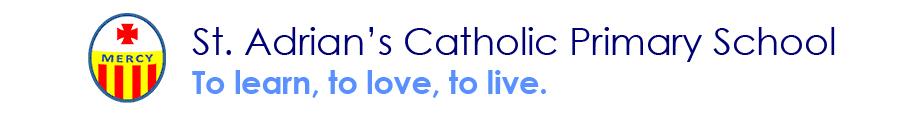 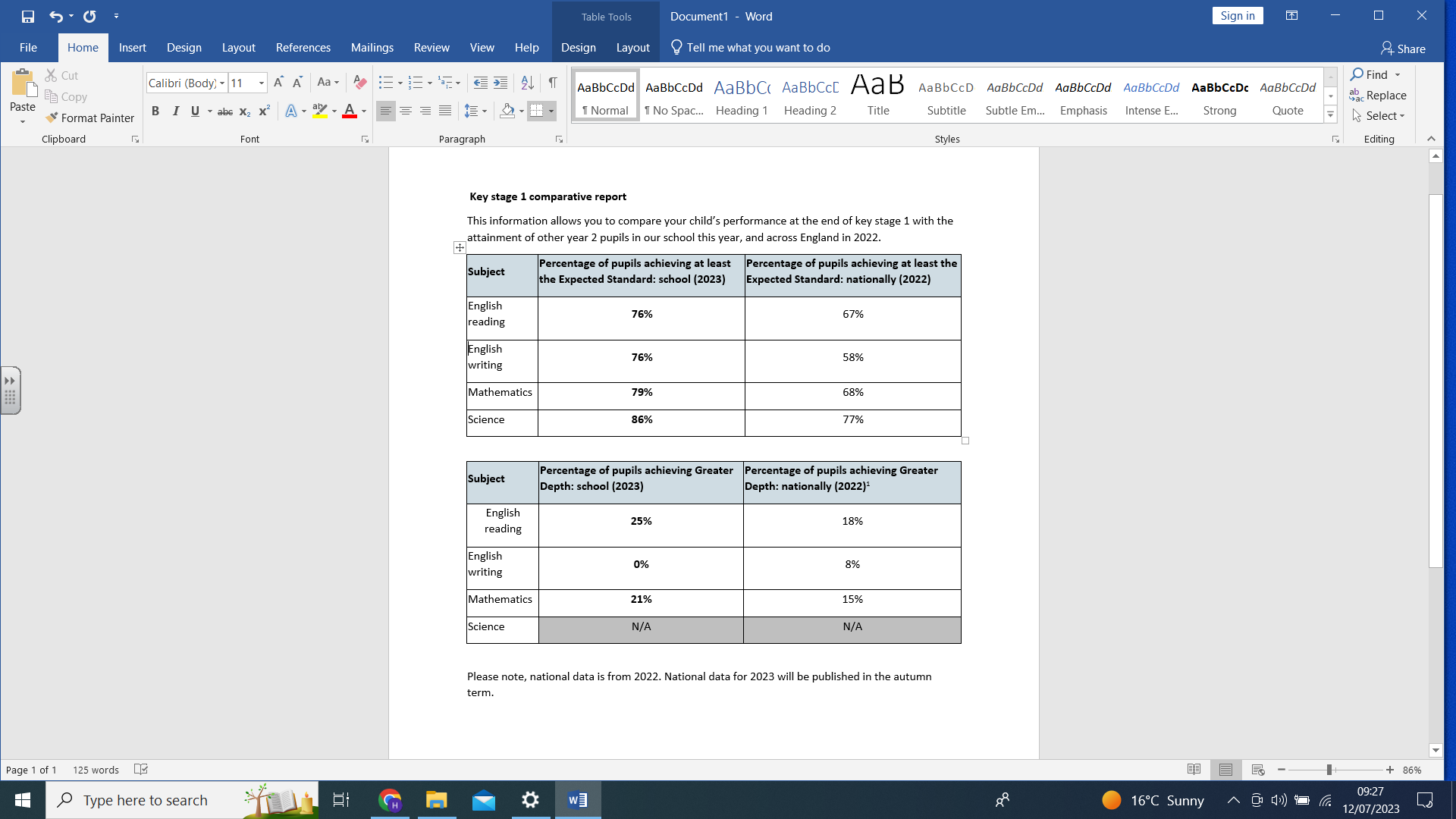